“Don’t Panic: It’s Just a Backlog of Government Document Serials Records”
Elisabeth Garner, M.L.S., Library Specialist
Randall Library, University of North Carolina Wilmington
Fine-tuning a system for working with Government Document Serials records….
1. Receive our monthly Gov Doc records: we are a part of the MARCIVE (CRDP)
2. 1. Supervisor creates spreadsheets2. Print “New Serials” and “Overlaid Serials” spreadsheets3. Pull cards from the Shelf-List
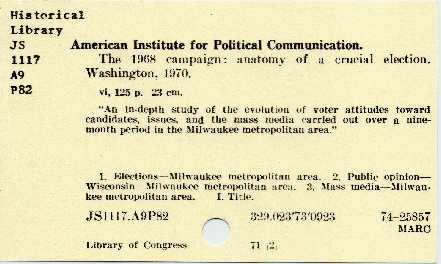 [Speaker Notes: 1. Supervisor creates spreadsheets from the files that are sent to her through MARCIVE. 3. Either I, or student workers, will pull cards from the shelflist]
An example of one of the Serials lists I work with
Out in the stacks, with a laptop…what a view!!
[Speaker Notes: Explain what audience is looking at, Military Review, various months and issues, confirming what we have on the shelf, matches what we have in the catalog.]
Open our catalog (Sierra), and pull up the record.
Possibility of more than one SuDoc call number
Check shelves for all possible SuDoc call numbers
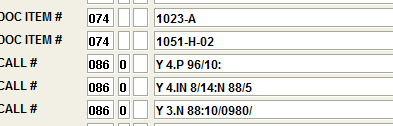 [Speaker Notes: I open our ILS (Sierra) and then key in the OCLC# to view the first record. 
One Serials record may have up to six different SuDoc call numbers. This one has three. I check each of these locations in the stacks, make changes as necessary to the records in our catalog.]
We’ve found plenty of incorrectly cataloged records
Print item cataloged on an online record, etc.
Correct this while out in the stacks/or back in the office
[Speaker Notes: For example, someone previously cataloged a print item on the electronic version of that Serials record. I’ll make note of this on my sheet, and then correct this when I return to my office; or I may do this while out in the stacks, depends on how big of an issue it might be!]
Serials records list a year-span in the 008 field-watch this!
Re-catalog mistakes made by others….
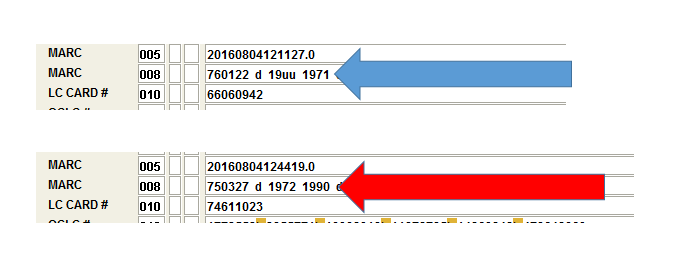 [Speaker Notes: Also, Serials records generally list a year span of which items should be cataloged on that particular record, in the 008 field. I have found several instances where I have had to re-catalog certain items “onto” their correct Serials record, with the correct date range, for example….]
Repeat these steps for each item on the list!Last but not least…..TRY TO HAVE FUN WITH IT!
[Speaker Notes: I then repeat this for each item record I have on my Serials’ list for that month. Some lists are shorter or longer than others; it just depends from month to month, how many records MARCIVE sends us, based on our depository profile.]
Follow the same process for the “Overlaid Serials” file
Takes less time, but necessary.
Unaware from month to month, which records will be Overlaid.
And lastly…..I hope I’ve offered at least one idea that can help you organize your Serials records!
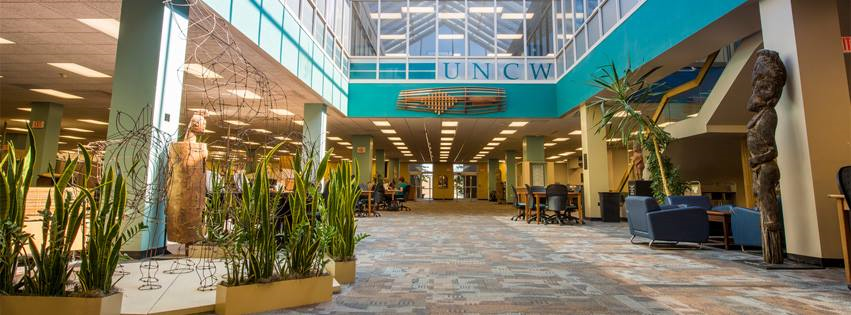 Elisabeth Garner, M.L.S., Government Information Specialist, Randall Library @ UNC-Wilmington
*All images, except UNCW Library photo, taken from Google search, “Librarian memes.” 
2-17-2017